NASLOV USPOSABLJANJA V SLOVENŠČINI
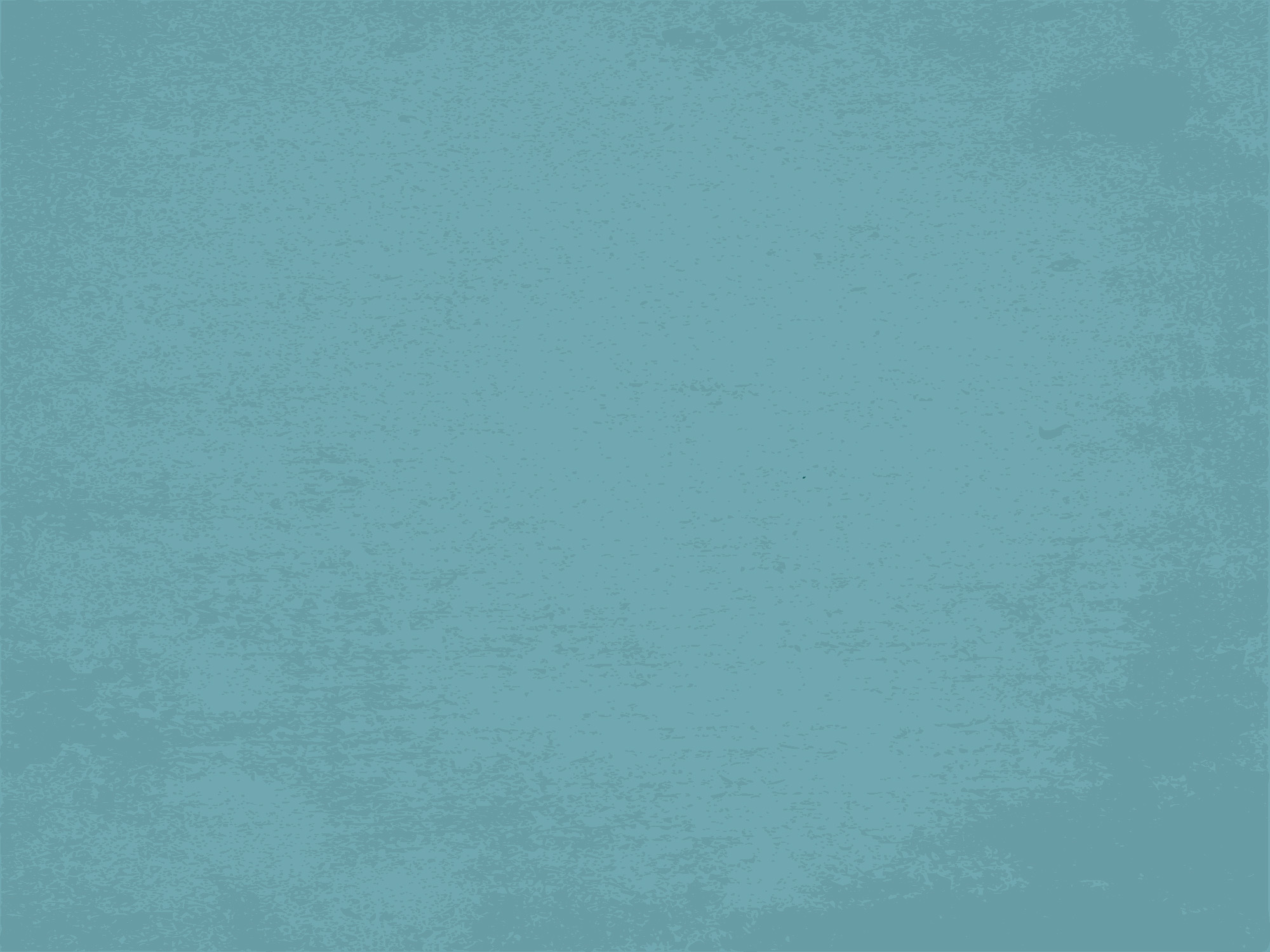 Udeleženka mobilnosti: Tadeja Meglič
Lokacija: Dublin, Irska
Termin: julij 2023 (6 dni)
Naslov izobraževanja: Mindfulness for Teachers: a Hands-on Approach
Organizacija: Europass Teacher Academy Ireland
Podpora: Erasmus + ka121 in Cmepius
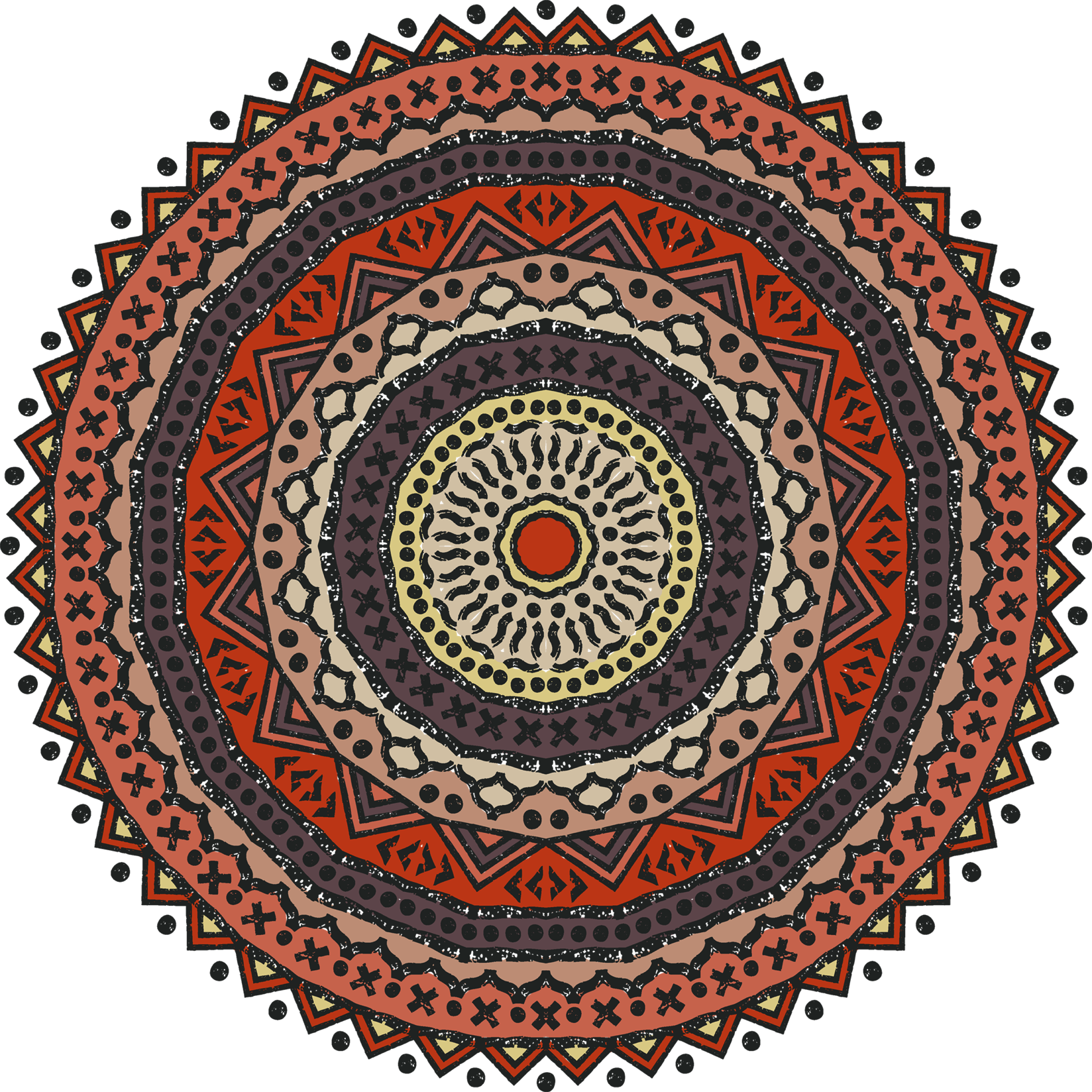 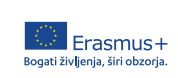 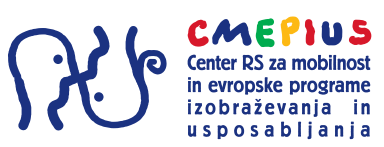 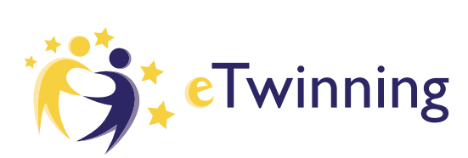 GLAVNI UČNI CILJI:
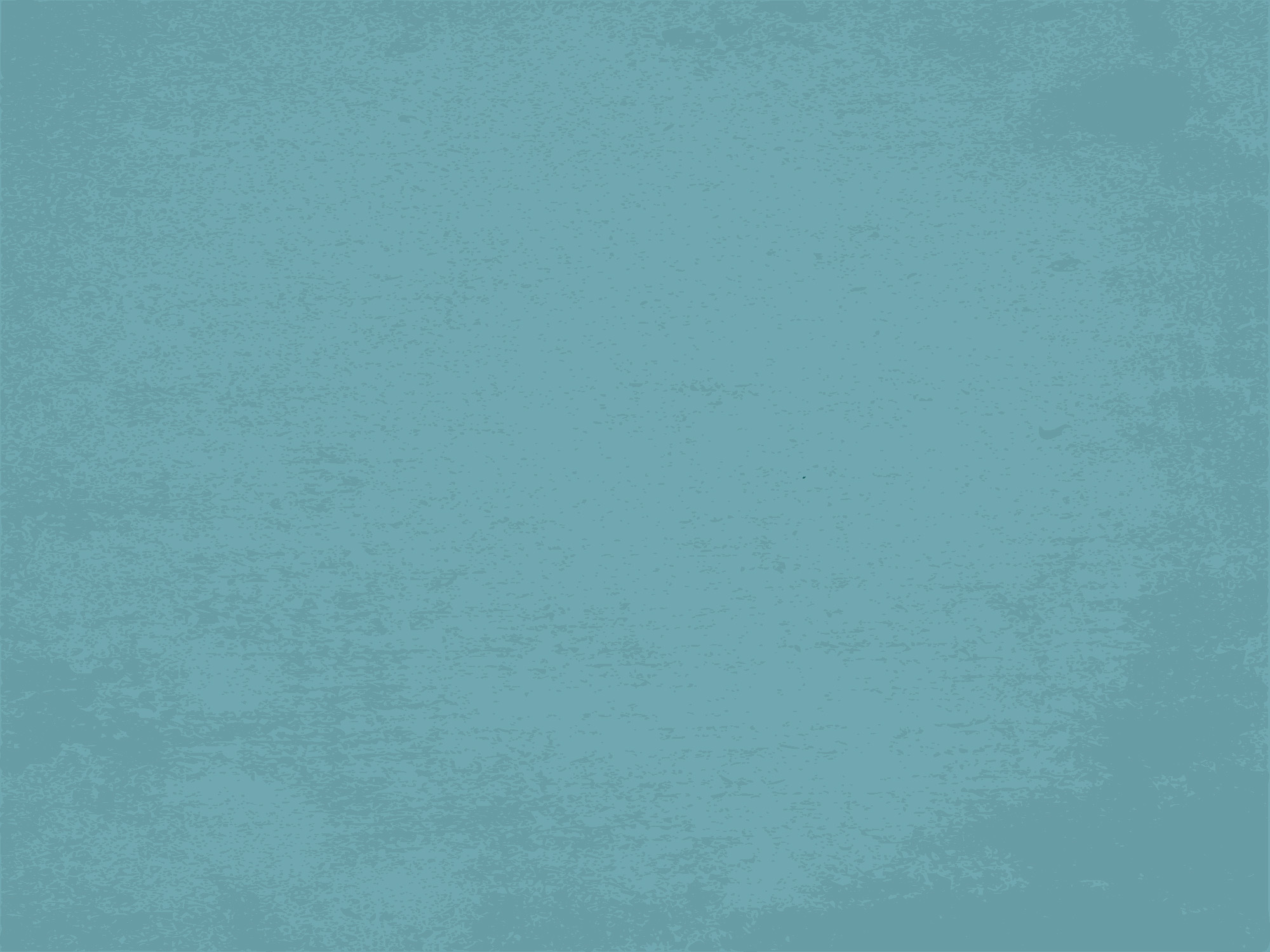 * Razvijanje razumevanja pozitivnega vpliva čuječnostne prakse na: 

-    razpoloženje oz. odnose med udeleženci v vzgojno-izobraževalnem procesu,

komunikacijo med udeleženci,

nivo stresa pri udeležencih.

* Usvojitev niza vaj za krepitev čuječnosti
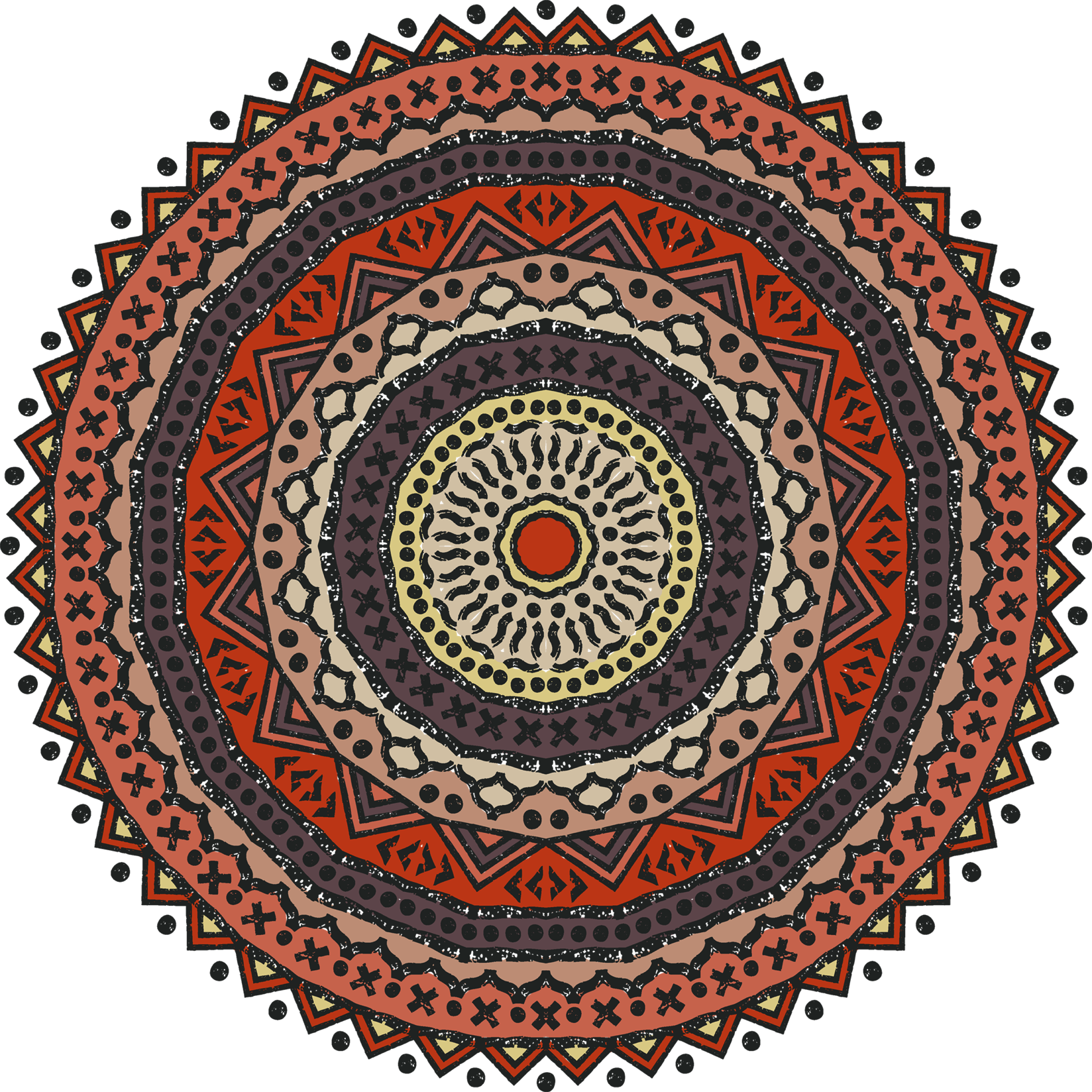 GLAVNA SPOZNANJA:
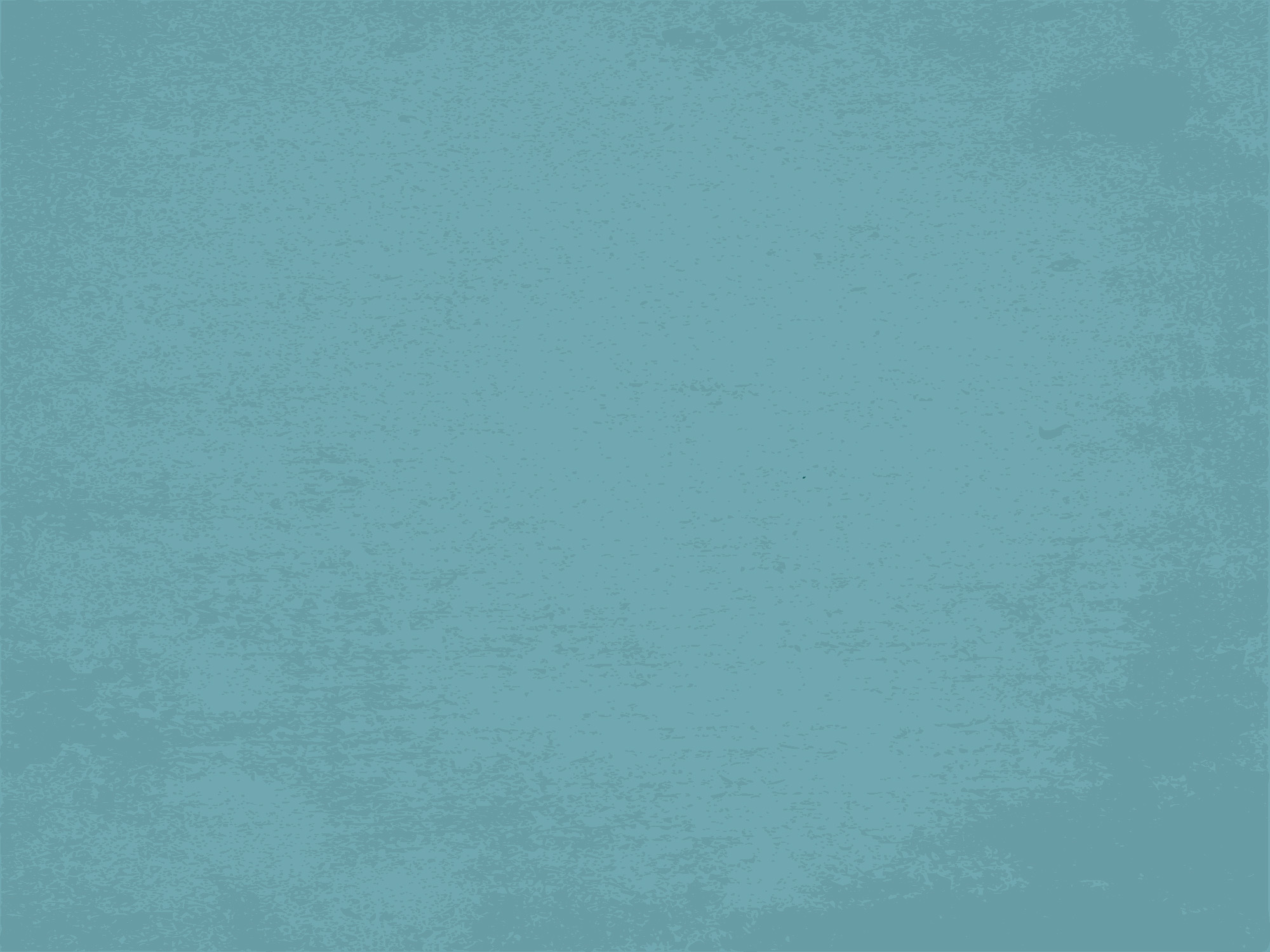 Bolj kot je naše učno okolje umirjeno in zbrano, tem bolj učinkovito je; tako okolje nudi priložnost, da se vsi udeleženci tudi dobro počutijo

Predpogoj za tako okolje pa je v prvi vrsti umirjen, na tukaj-in-zdaj usmerjen strokovni delavec

Pot do tovrstne posameznikove naravnanosti je v nenehnem „treningu“ čuječnostnih vaj in praks
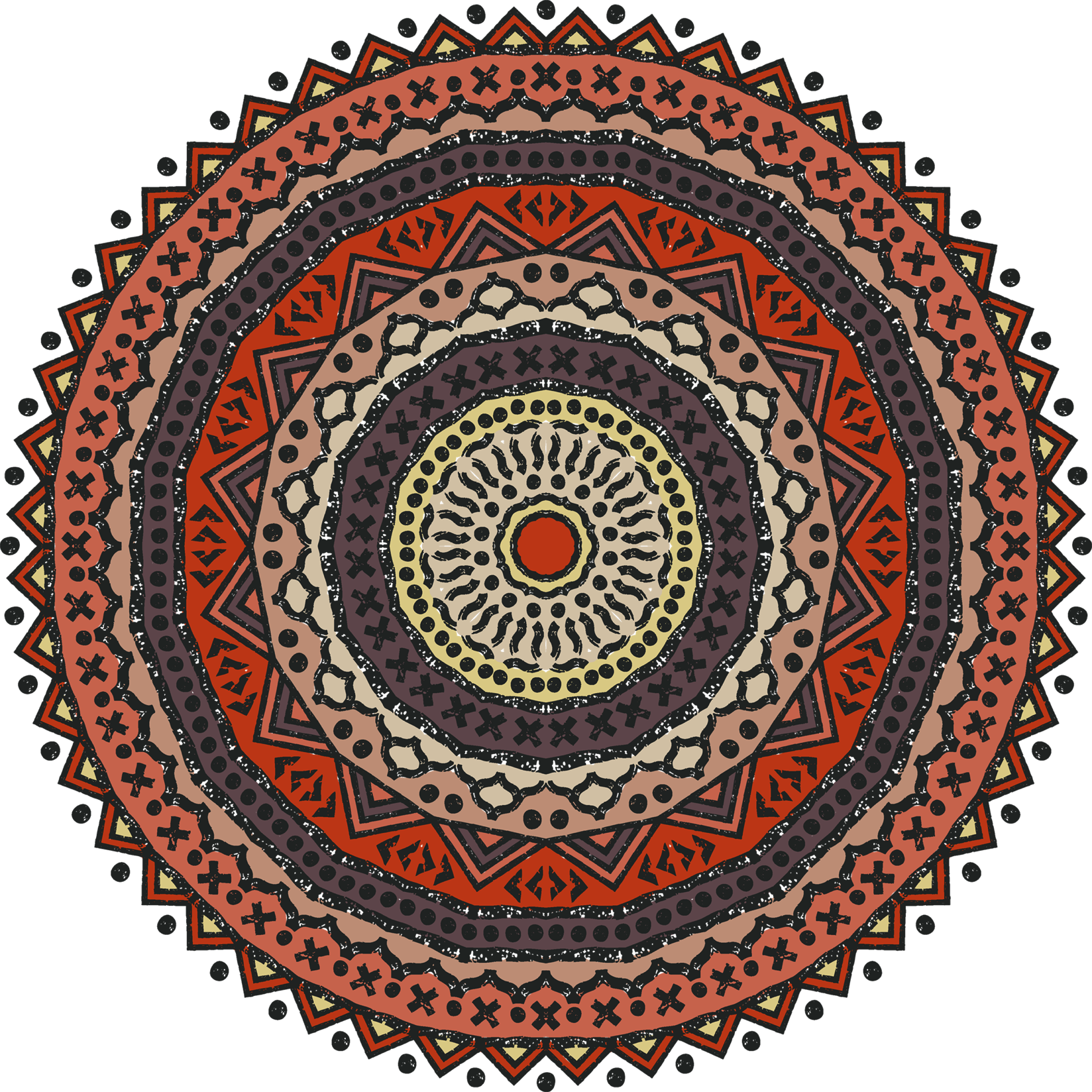 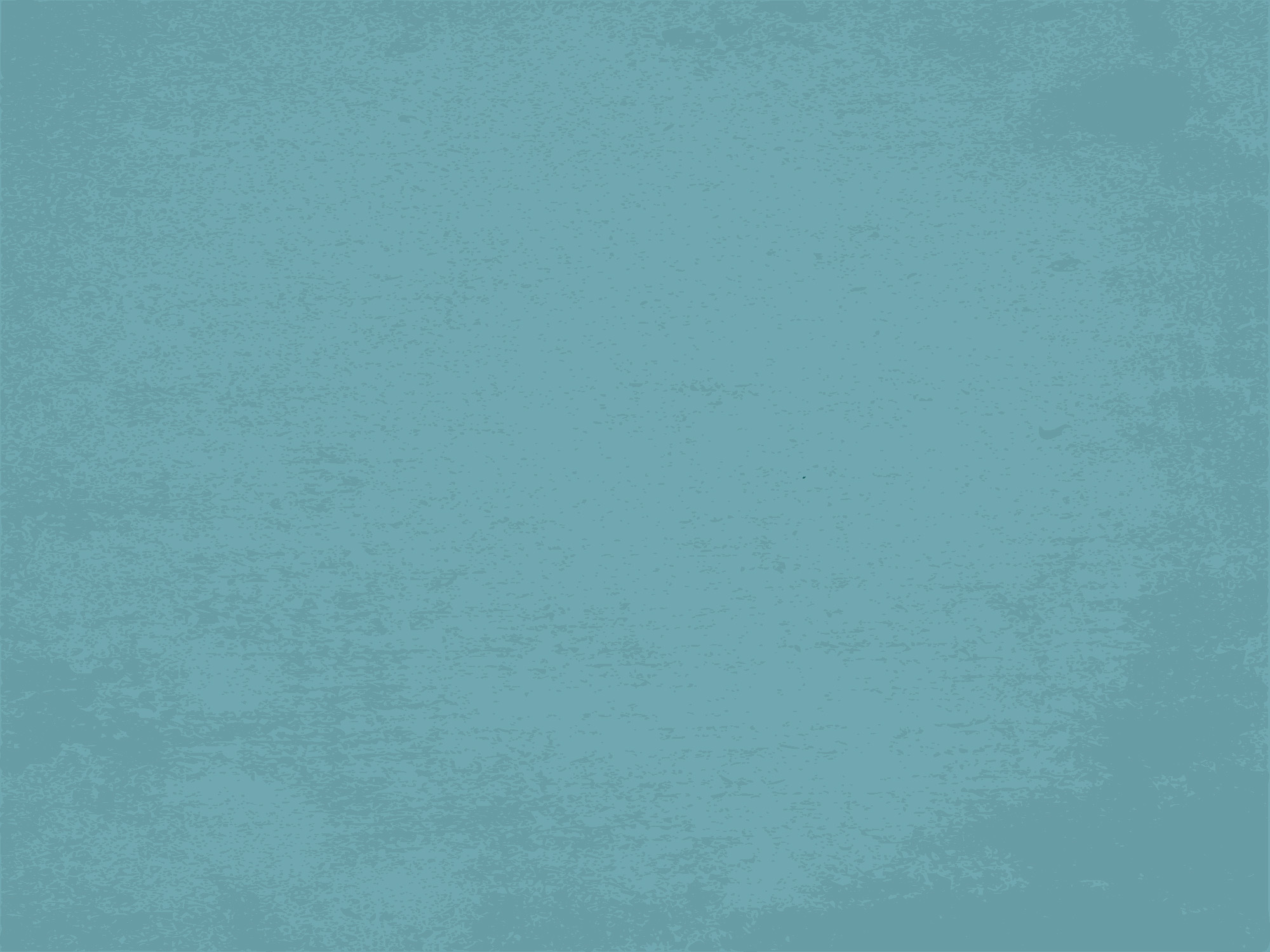 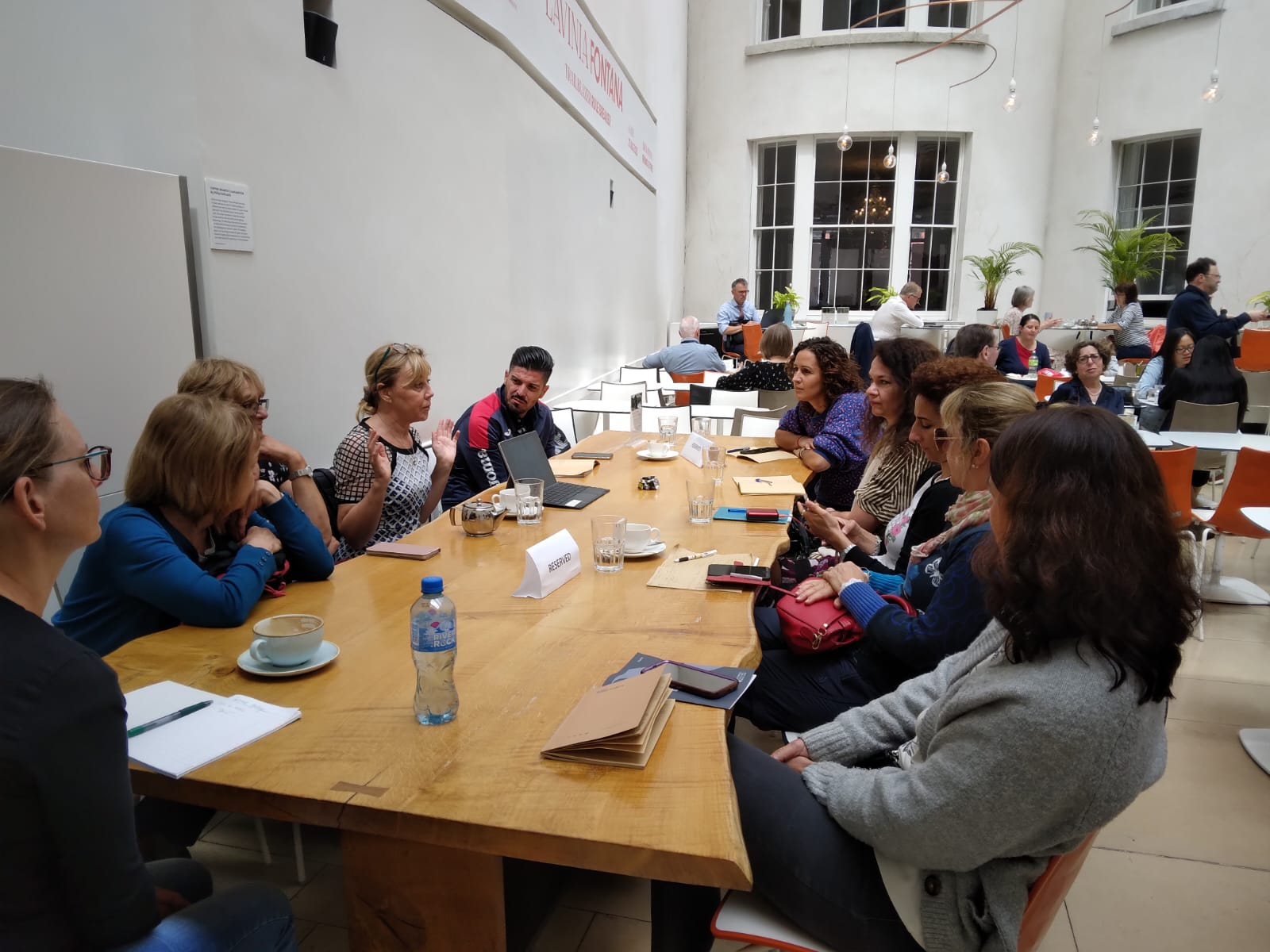 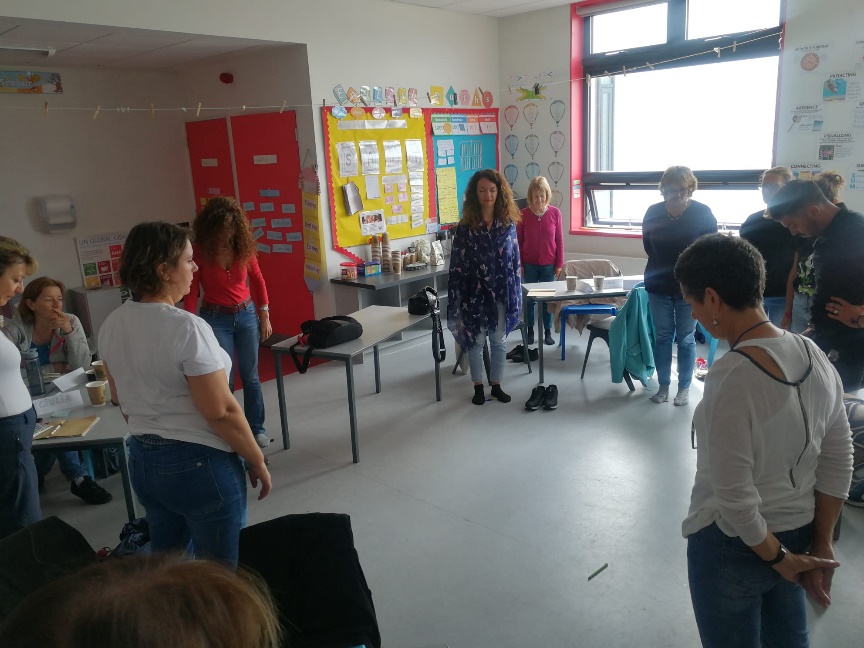 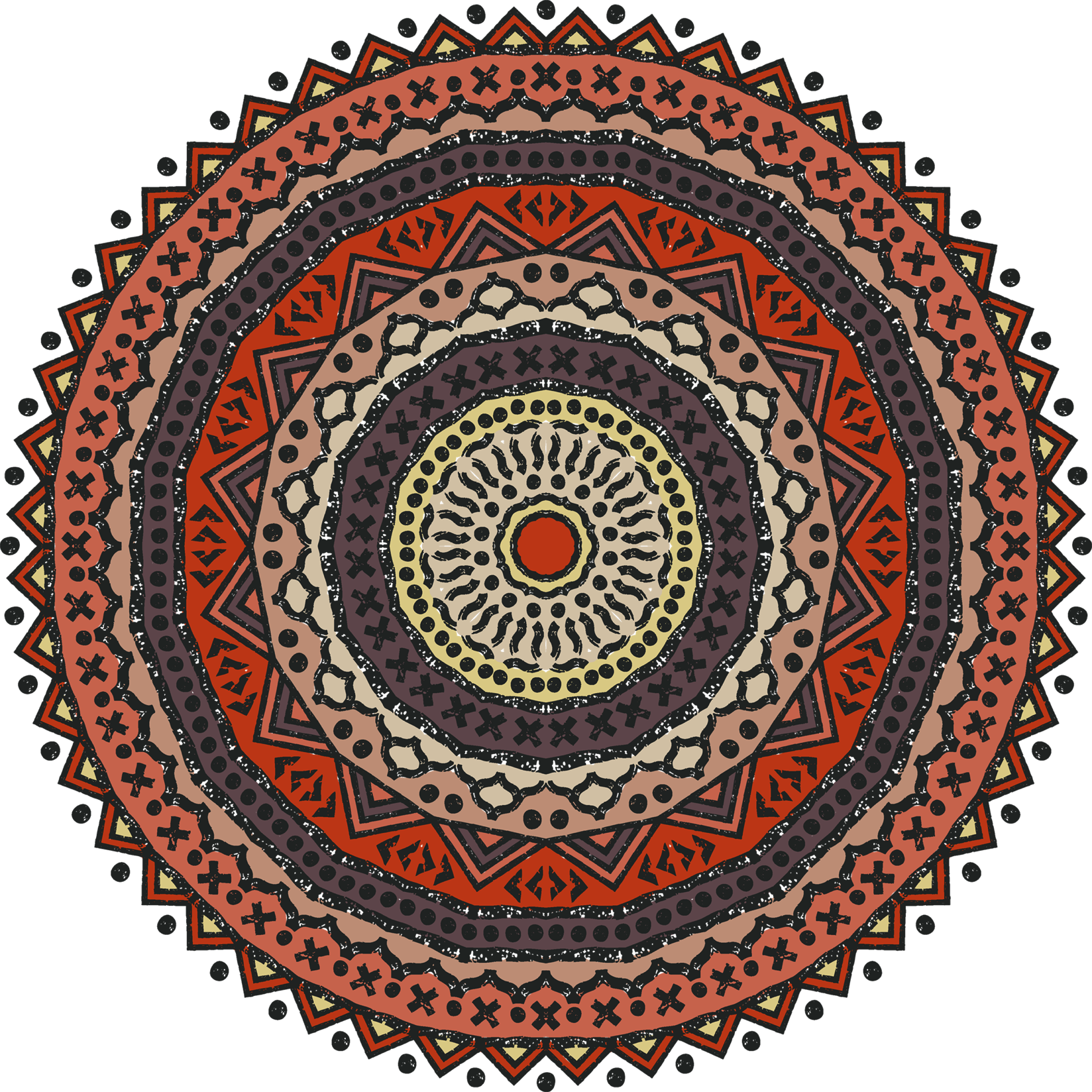 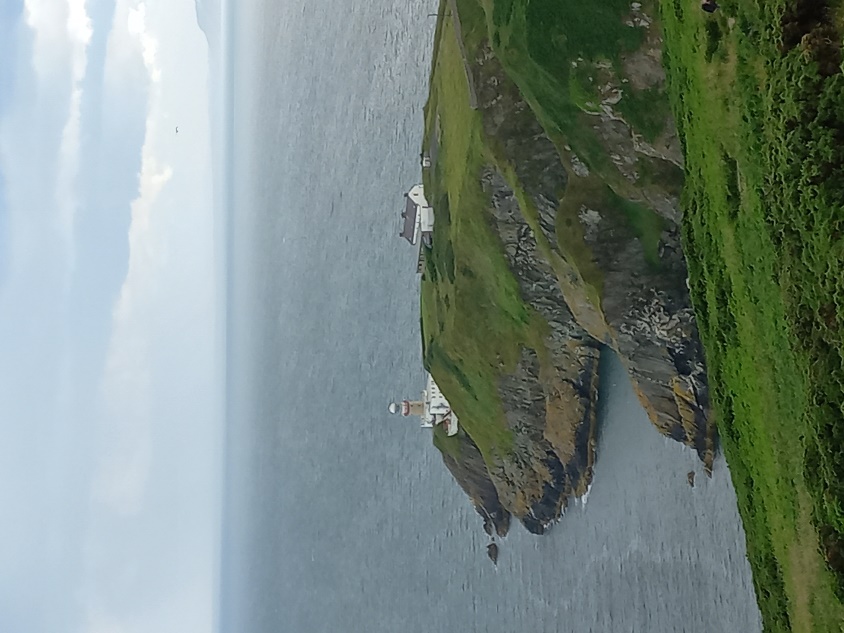 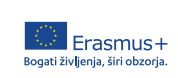 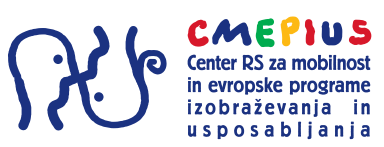 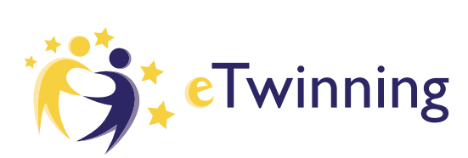